Rehabiliteringstilbud for pasienter med traumatisk hjerneskade ved ESR
1. Før innleggelse
2. Innkomst
2. Innkomst
3. Kartlegging
4. Tiltak
5. Utreise/Oppfølging
Mottak
6. Pasientinfo/pårørendearbeid
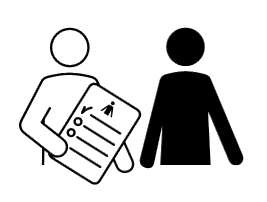 7. Andre relevante dokumenter
Legeundersøkelse
Forkantsamtale
Oppstartsmøte
Velkommen til ESR
Behandlingsansvarlig lege: Gunn Siren Rike
Kontaktperson/EK-ansvarlig: Vemund Gitlestad
Sist revidert: 01.07.2021
Til forsiden →